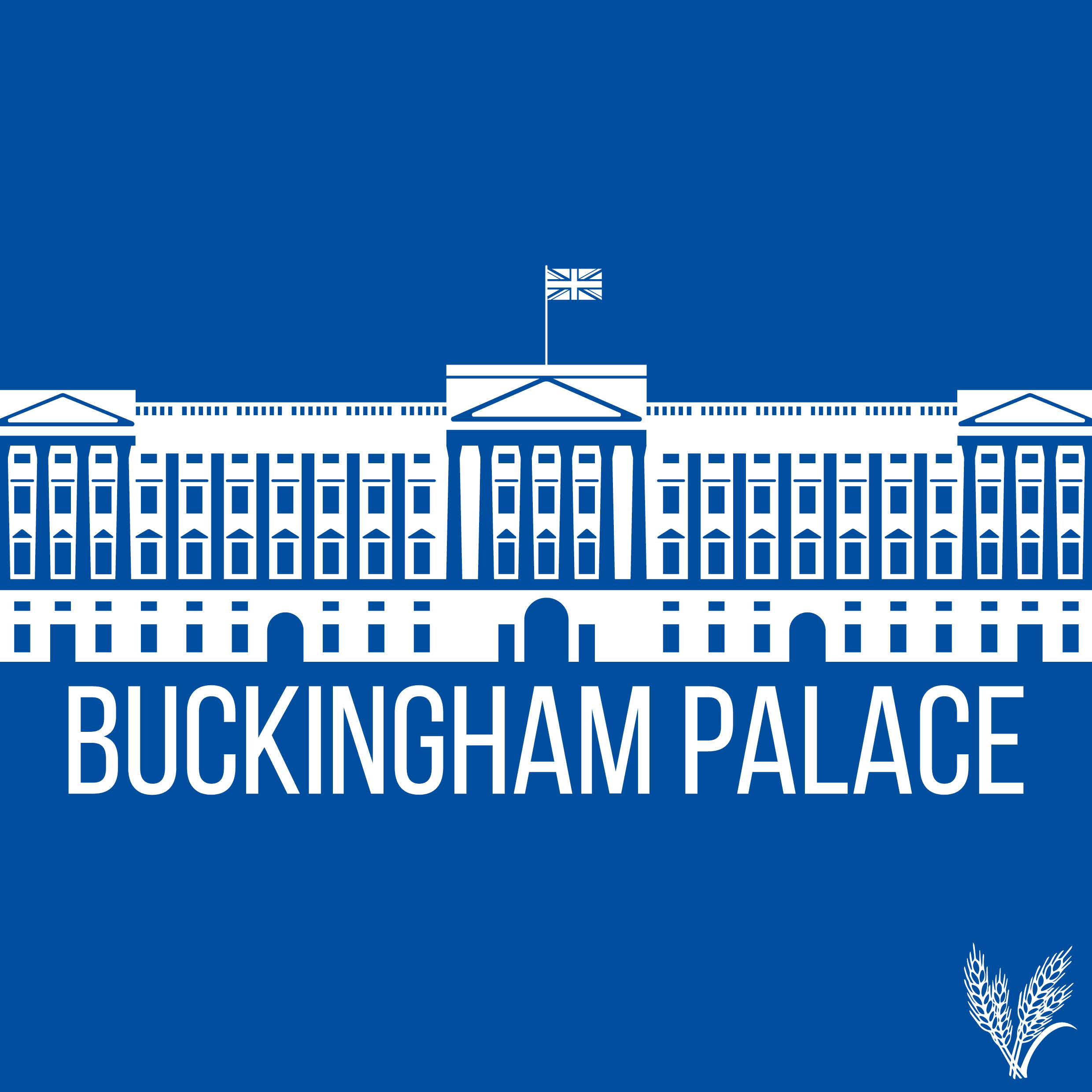 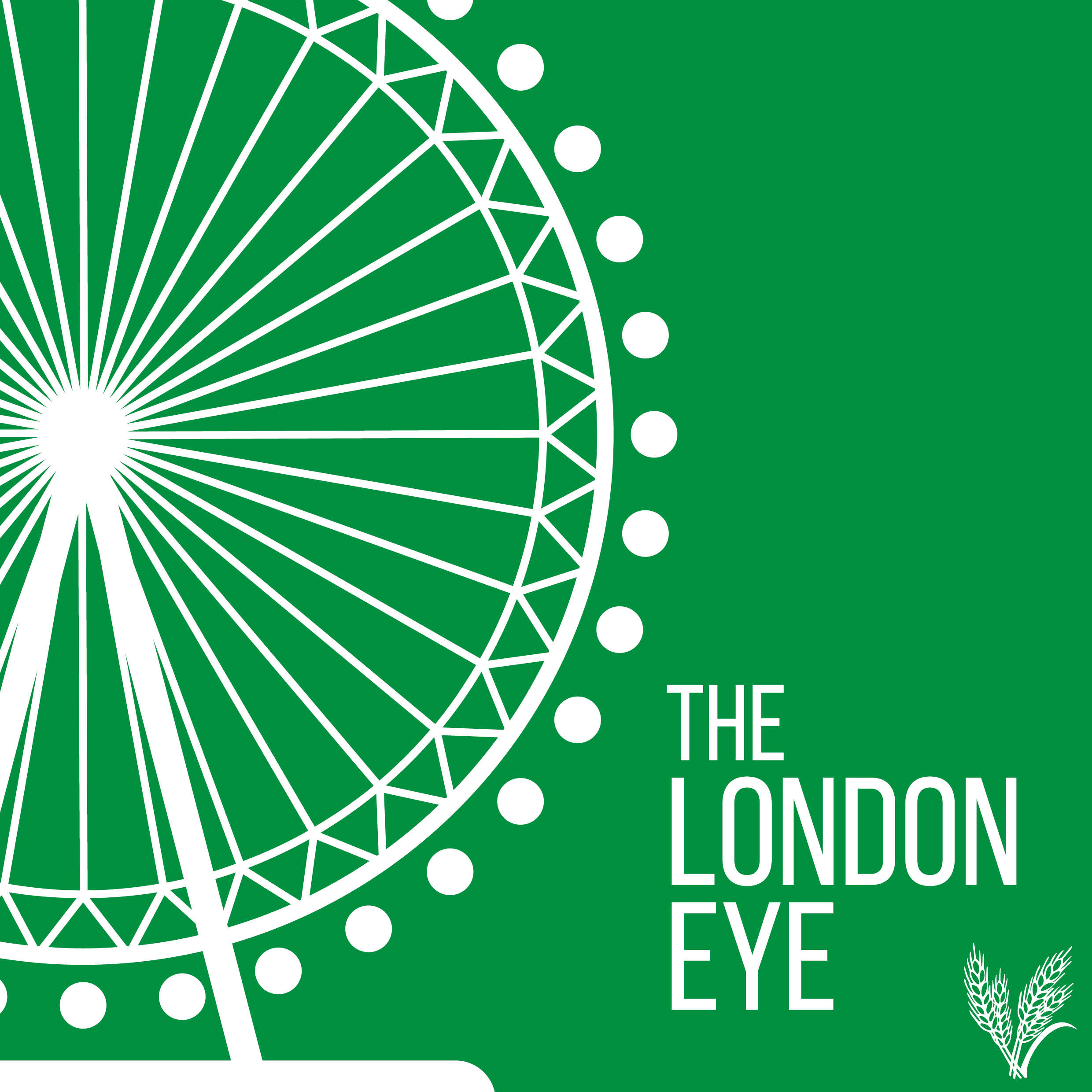 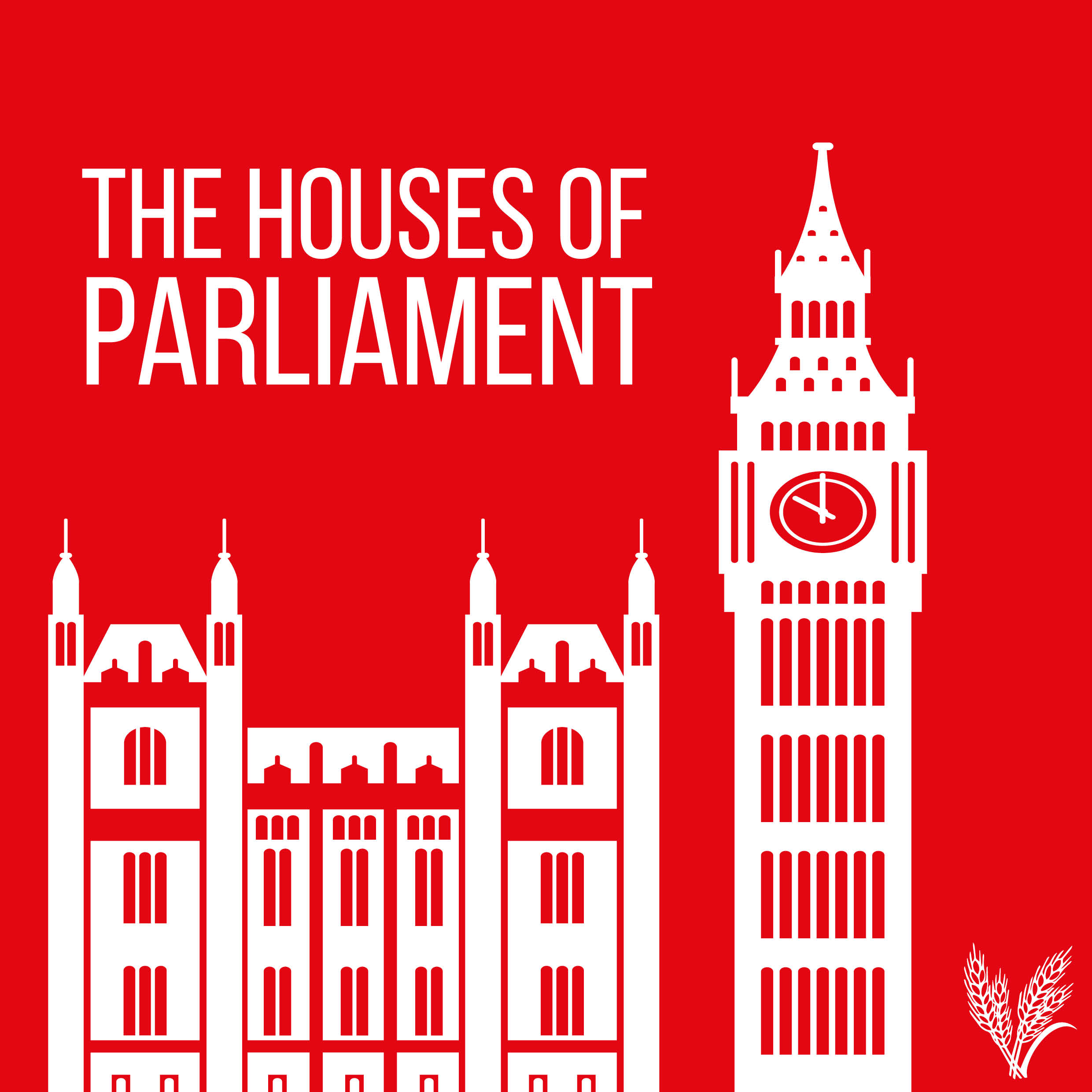 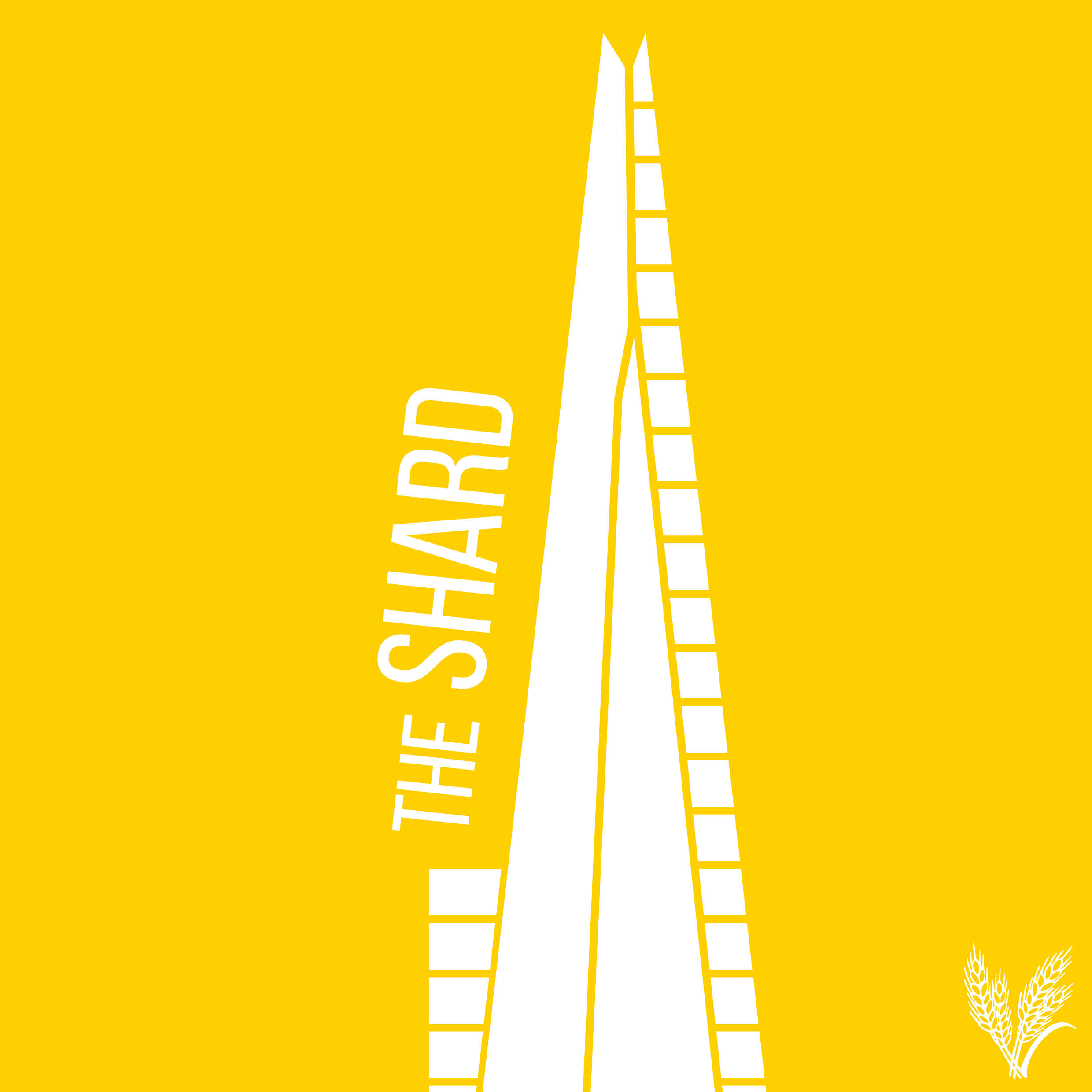 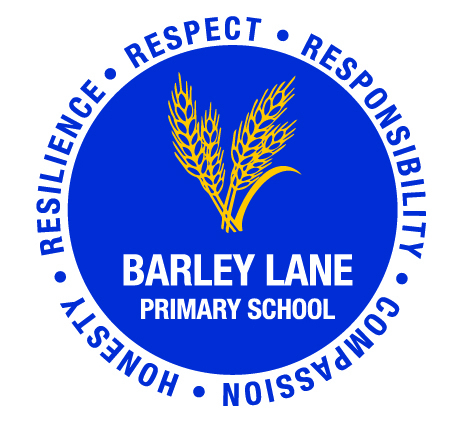 Parent Curriculum MeetingReception April 2024
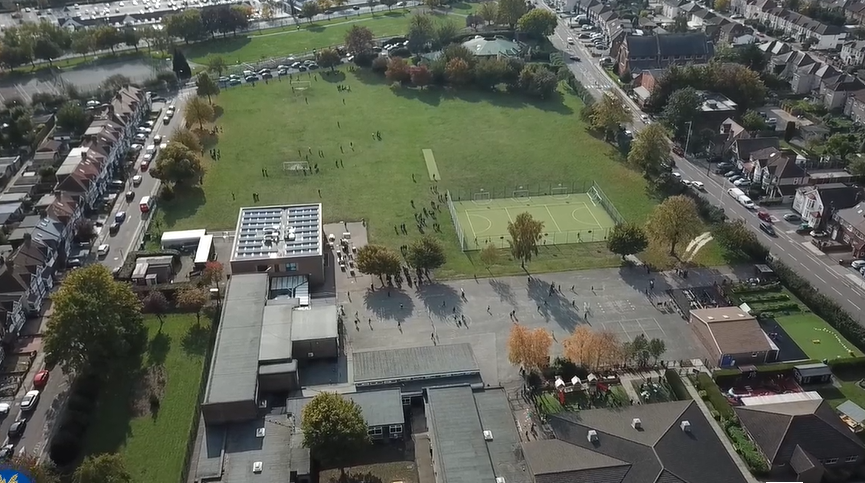 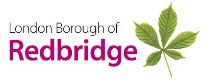 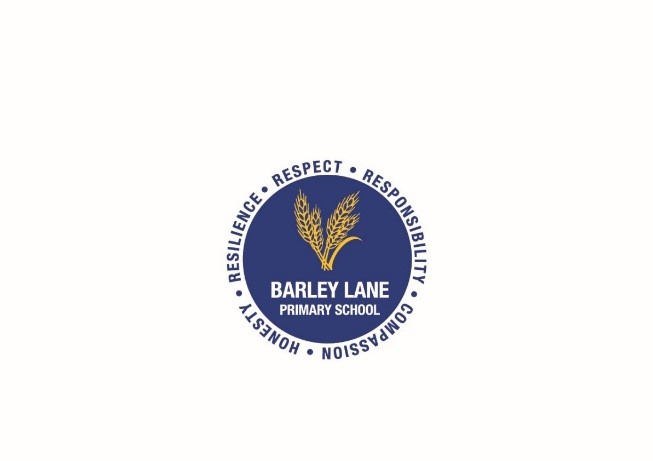 At Barley Lane Primary School it is important that we all work together to ensure that everyone feels happy, safe and ready to learn. 

Our School Motto
Believe in yourself, Learn together, Persevere and Succeed
School Vision and Motto
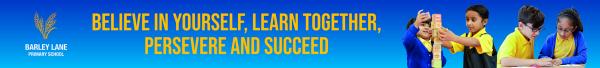 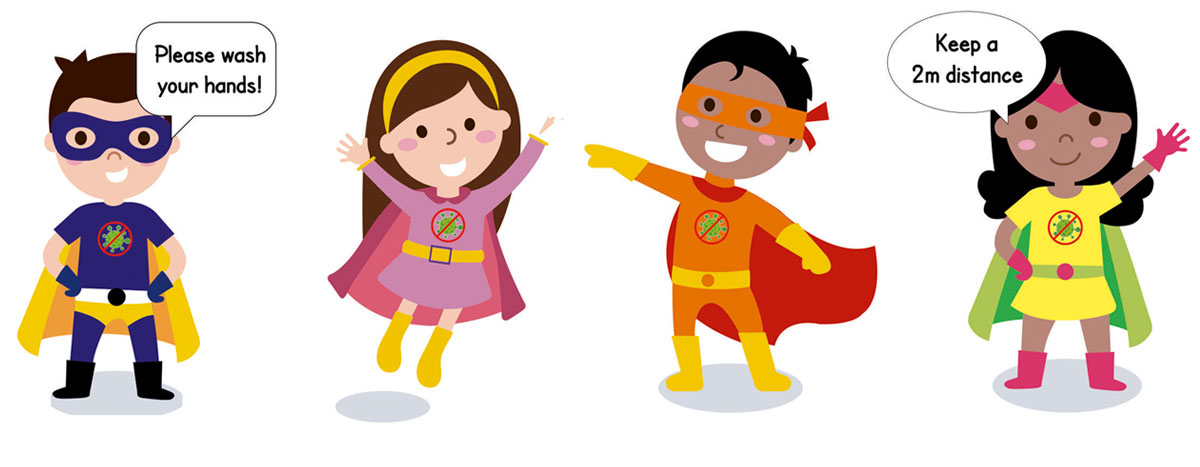 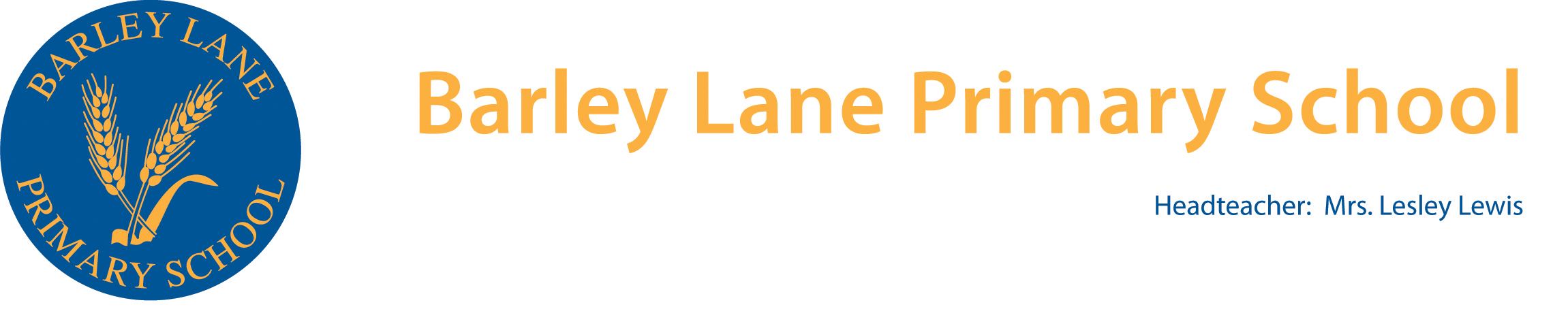 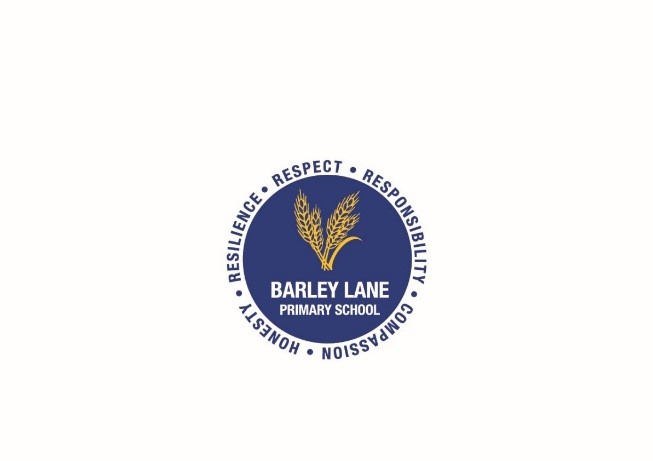 1. Welcome
2. Summer Curriculum Topics and Big Question
3. Literacy/Phonics 
4. Maths
5. Other areas of Learning 
6. Questions
InformationOutline
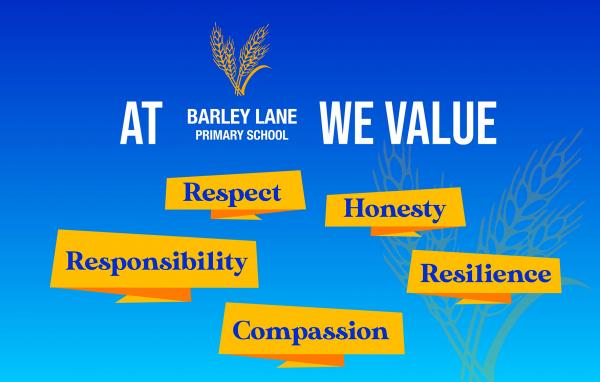 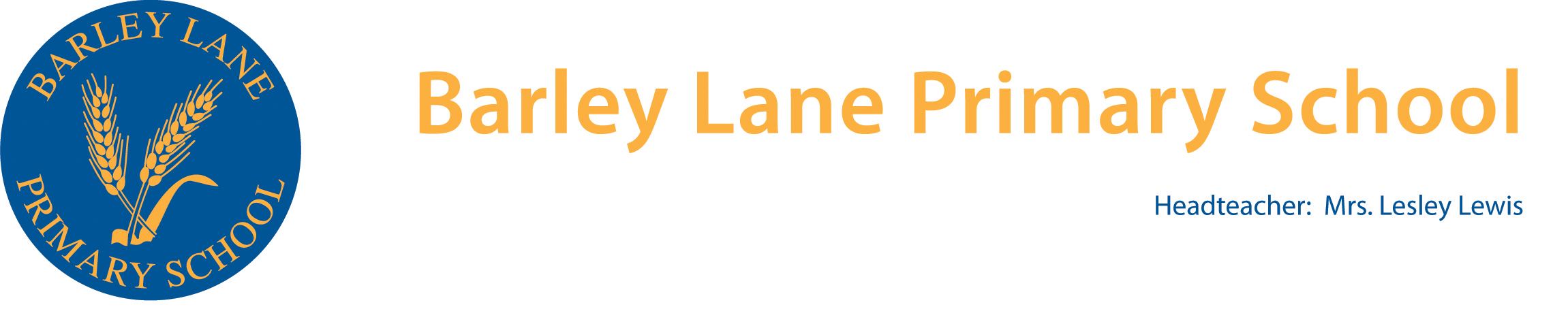 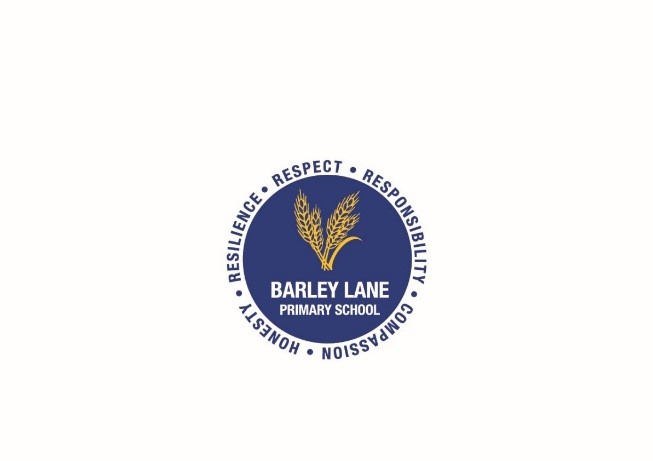 Summer Topic: 
Fairy Tale (Summer 1& 2)
Big Question: 
Is there always a happy ending? (Summer 1 & 2 )
Summer Curriculum Topics
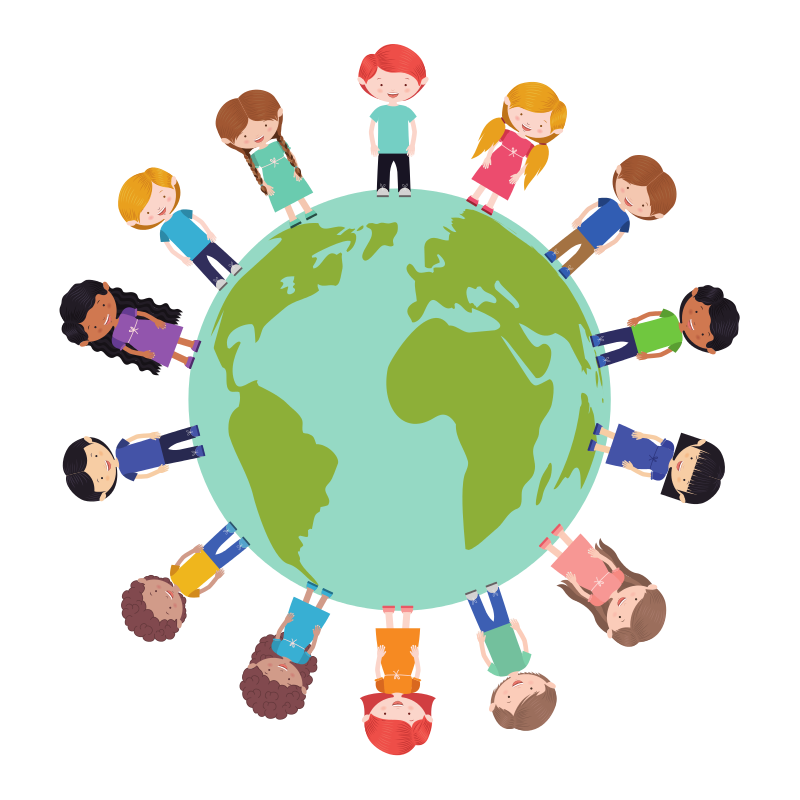 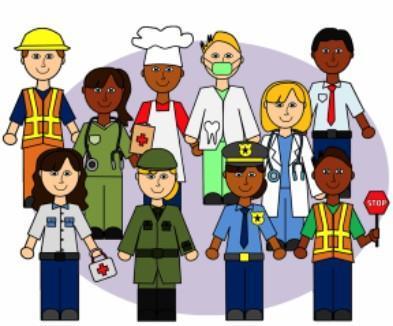 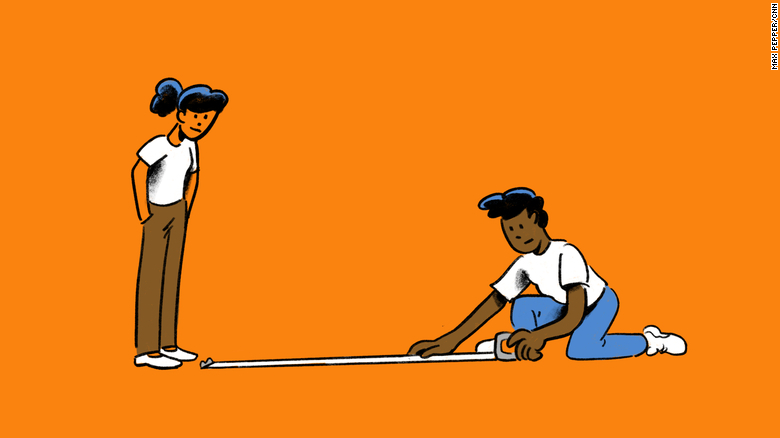 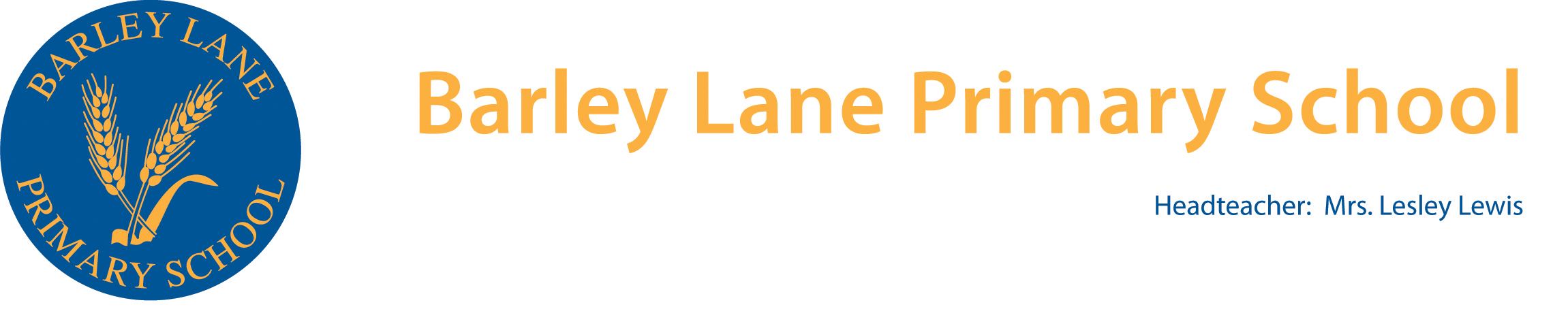 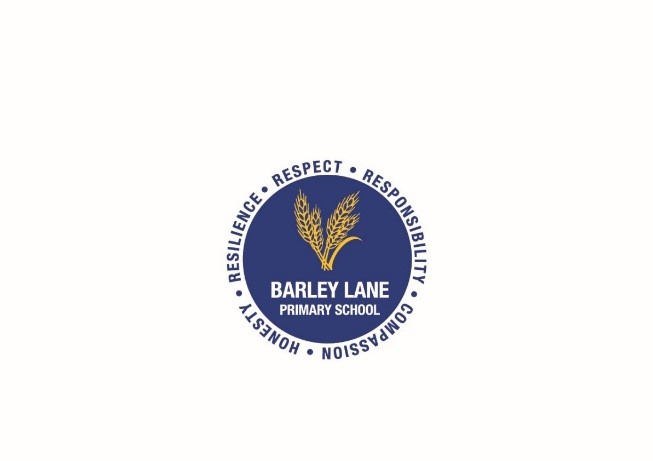 Number: Counting and recognition to 20 and back
Introduction to a 100 square
Counting on from different starting points up to 20 and beyond
Counting in 2’s
Number: addition within 10 and beyond
Ordering numbers to 20
Number bonds to 10
Subtraction with 20
Using objects, fingers, number line and mentally
Number bonds to 10Numbers: Doubling,
Halving / Sharing 
Position and distance:
In front, top, bottom in up  ‘behind’ or ‘next to’
Even and odd numbers
Number formation
Maths
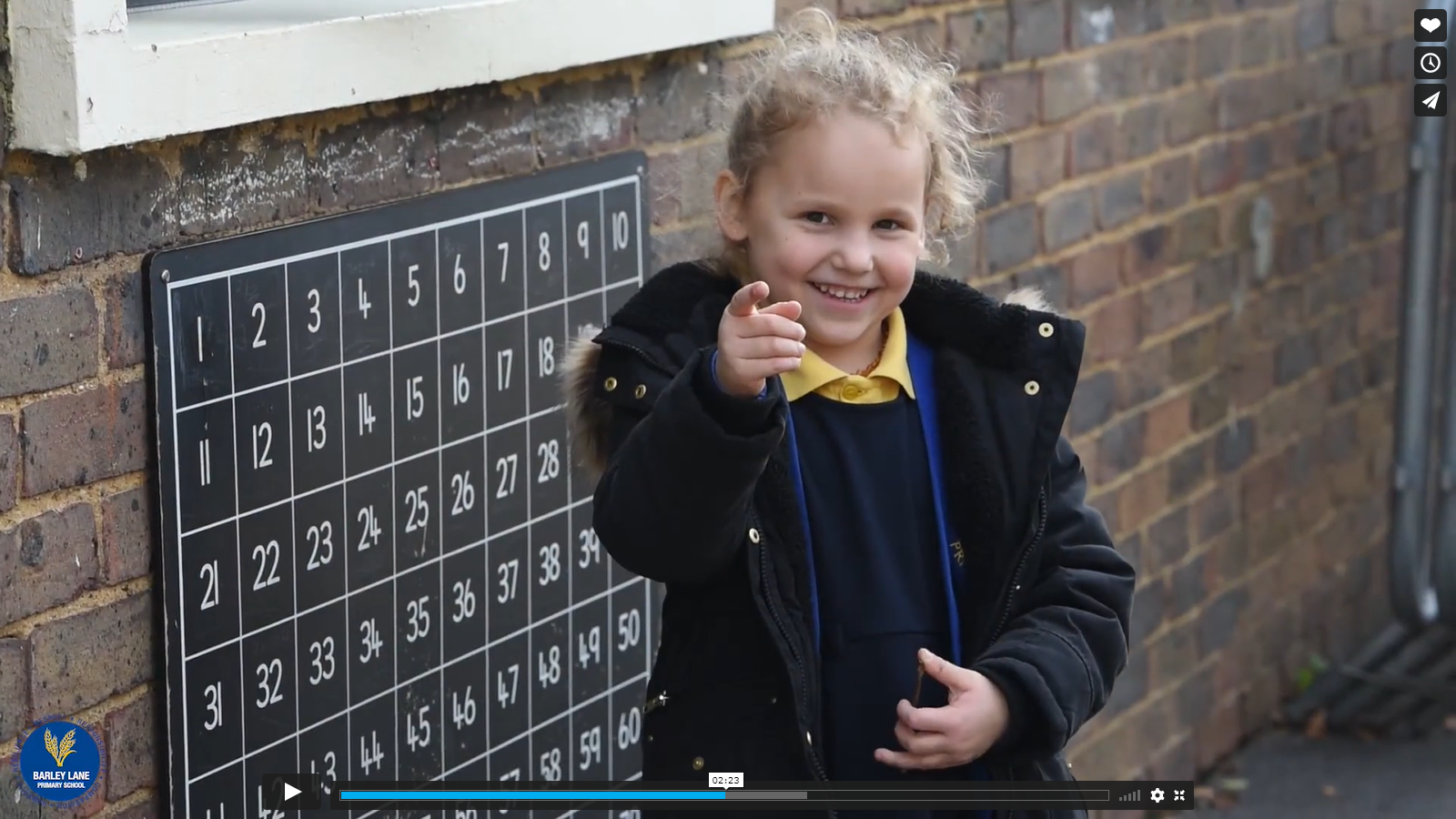 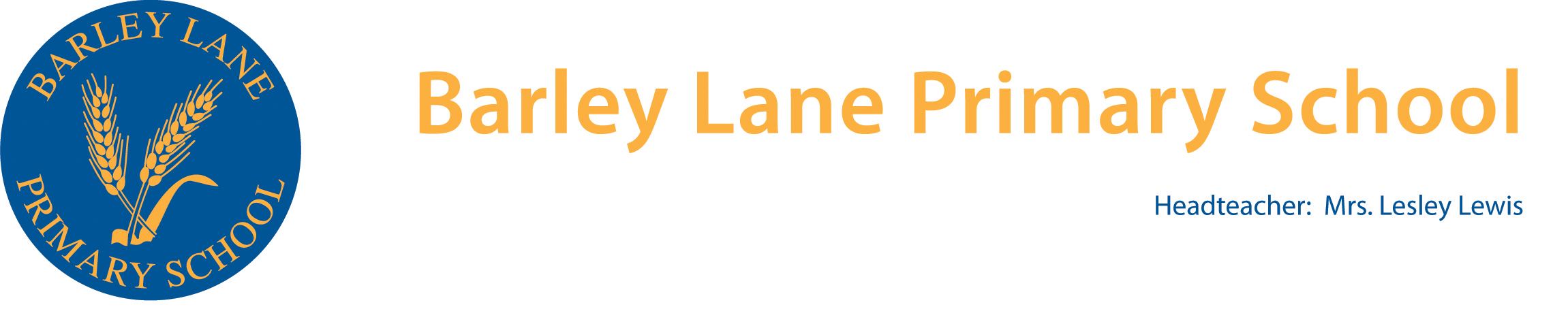 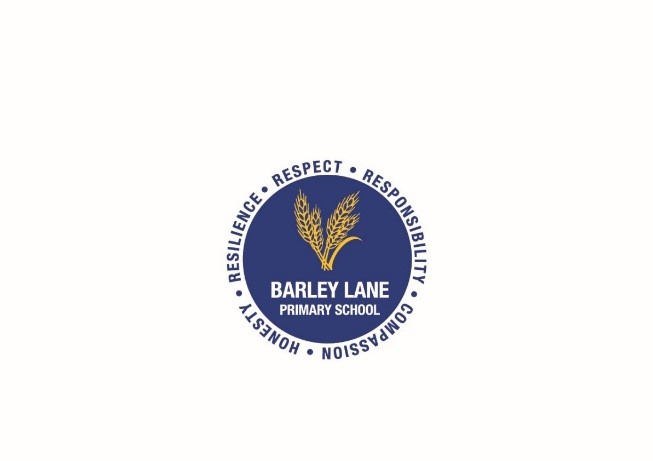 Fairy Tales - we will be focusing on different fiction text.
Cursive writing and weekly hand writing practise 
 Daily Reading 
  Phase 2/3 phonics revision 
 Phase 2/3 diagraphs and trigraph  

Communication and Language
  Listening 
  Understanding and responding appropriately  
  Speaking skills (having conversations in full sentences)
  Turn taking
Literacy/PhonicsCommunication and Language
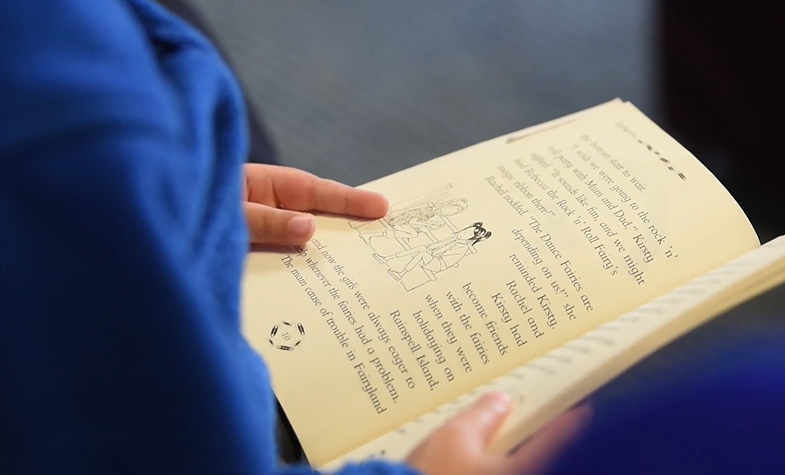 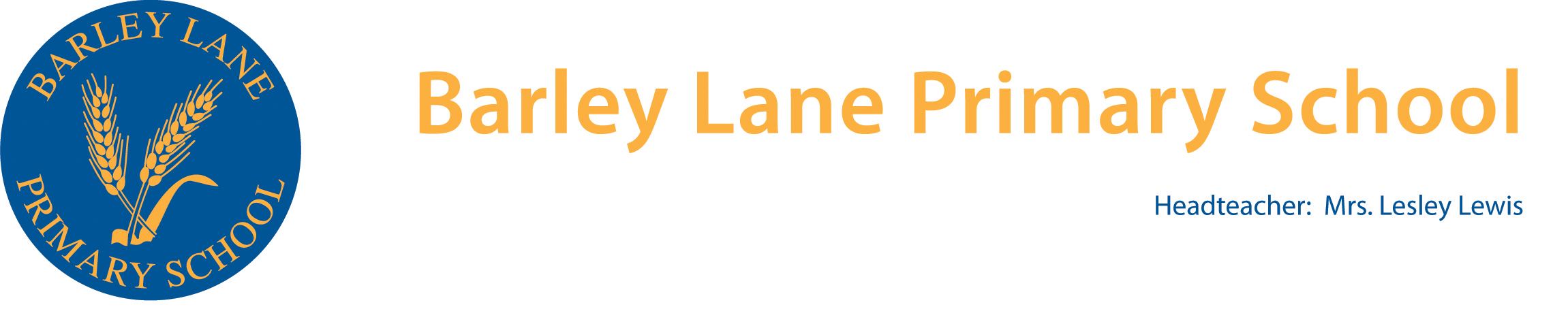 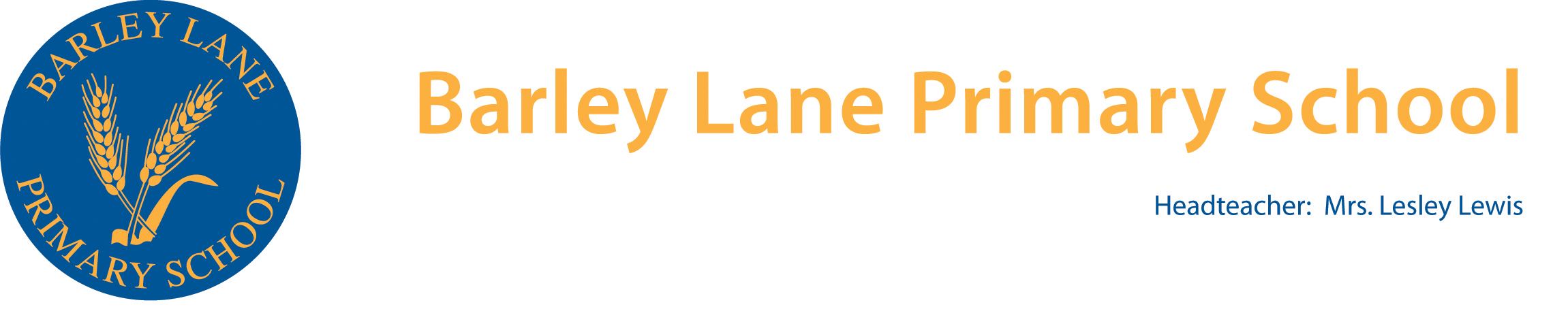 Phonics
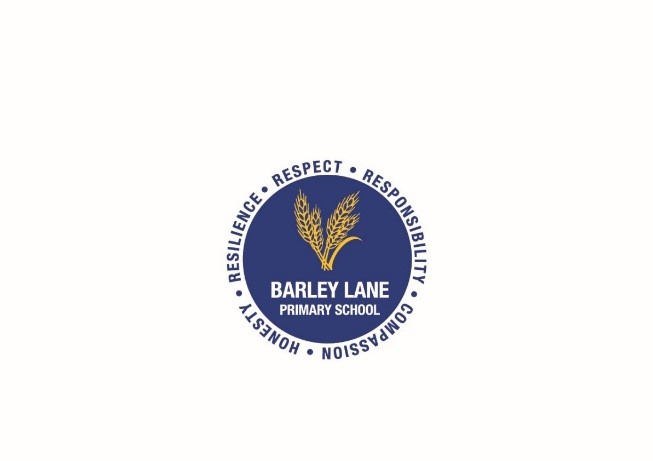 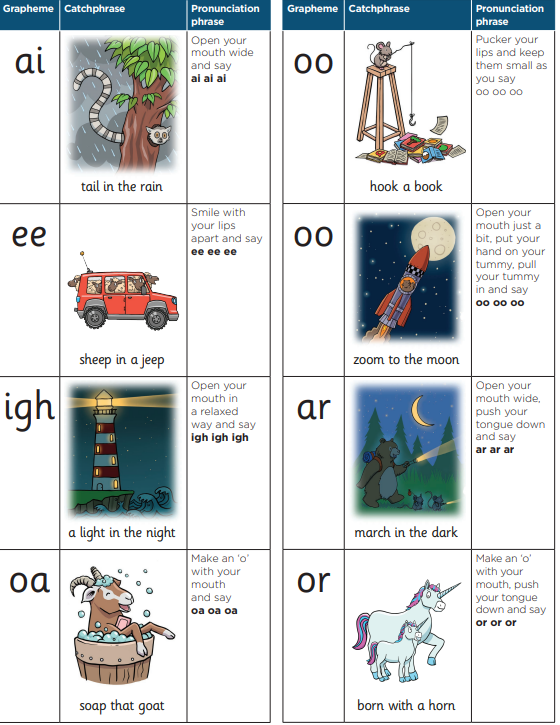 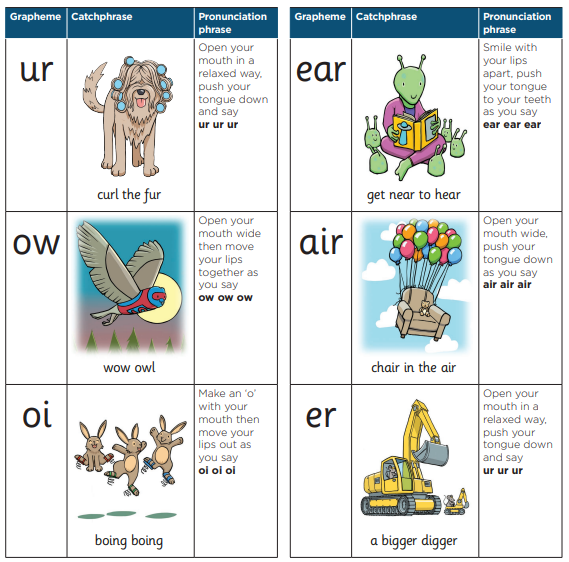 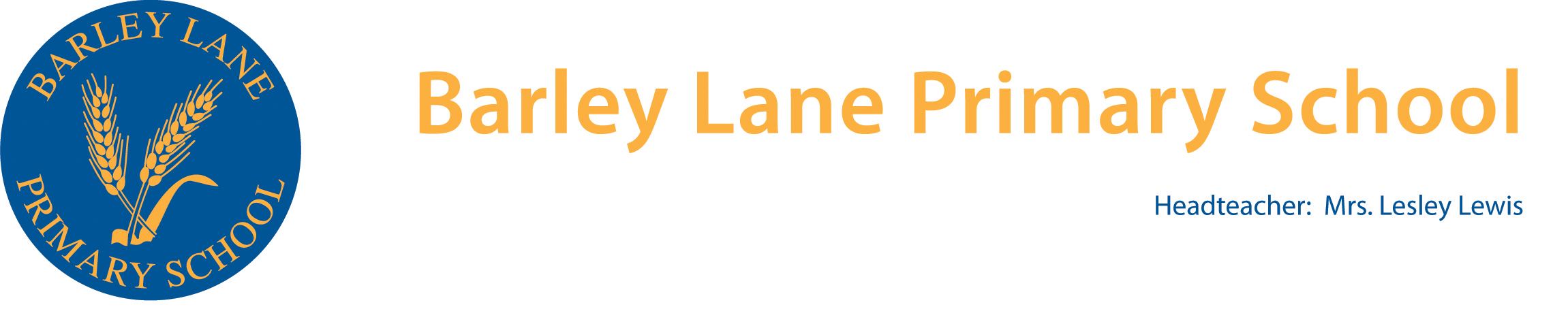 Reading
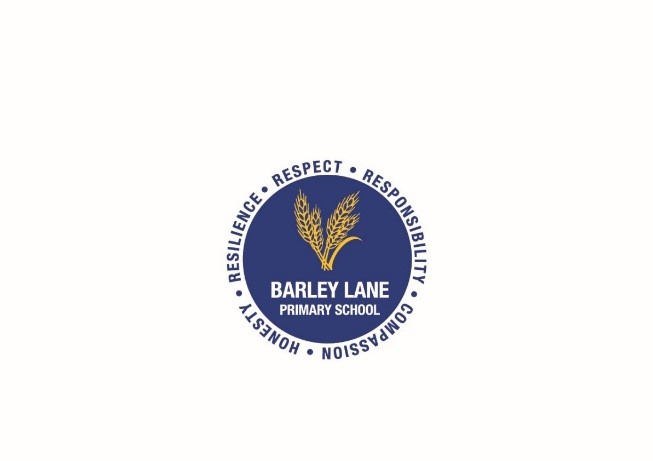 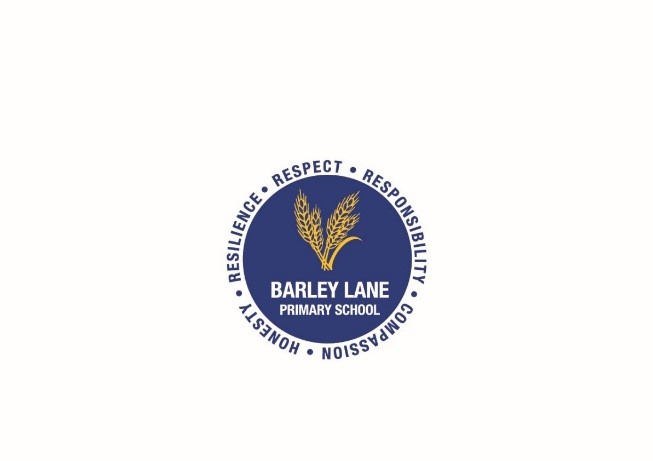 Understanding of the World (Science, History, Geography, Computing and Religious Studies) 

Expressive Art and Design 

Personal, Social, Emotional Development 

Physical Development – Fine Motor, Gross Motor
Other areas of Learning
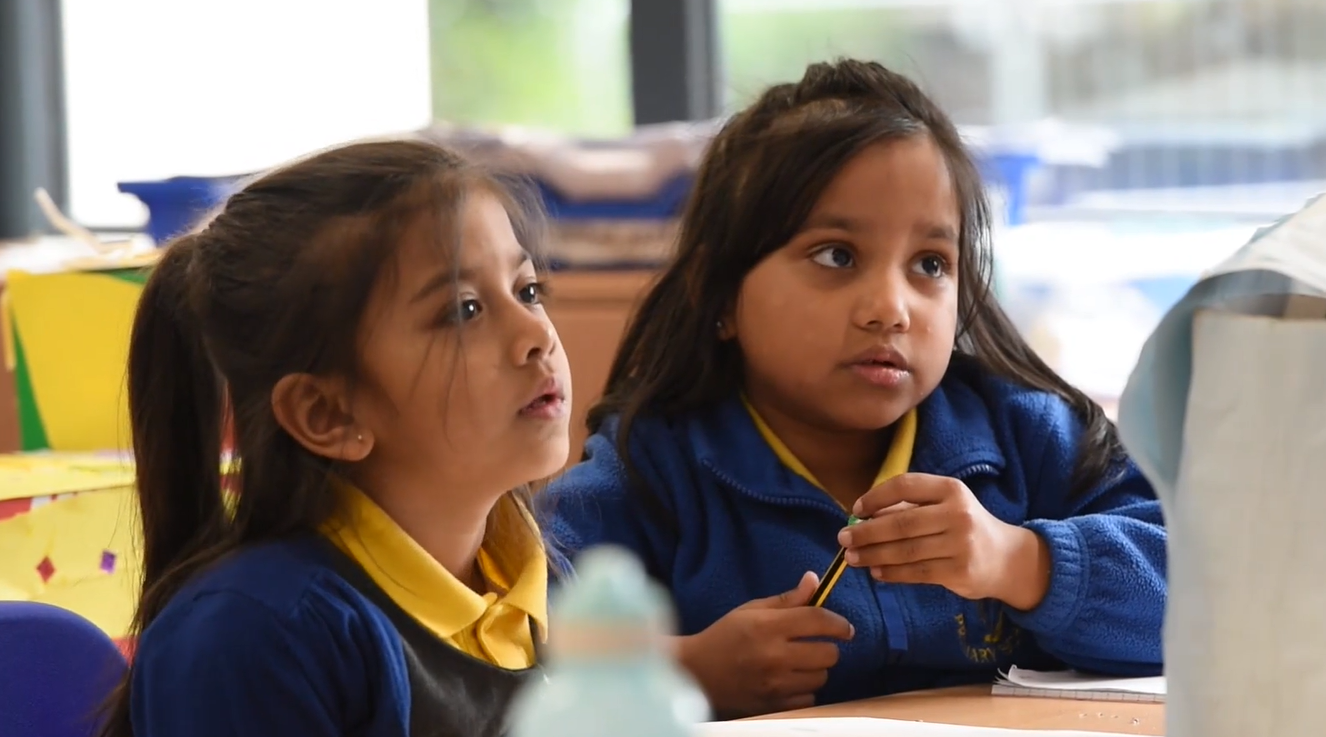 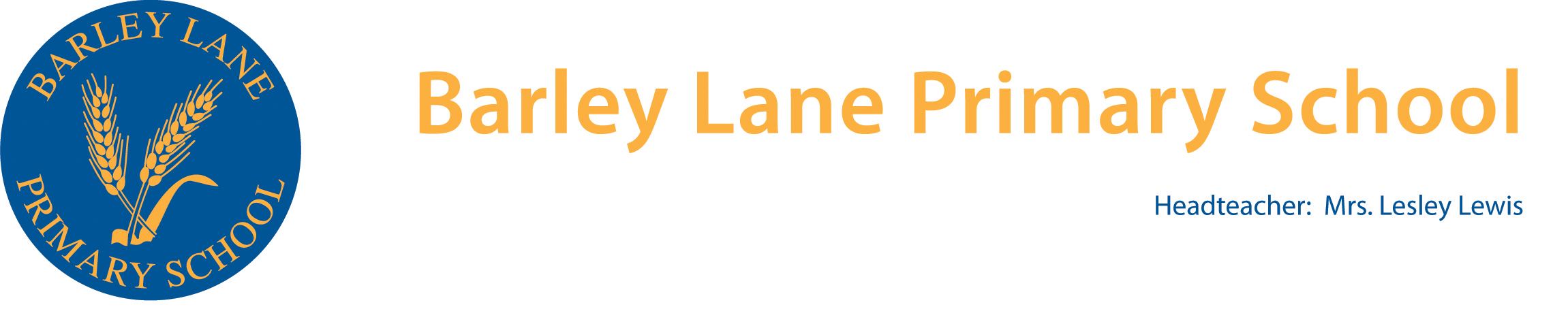 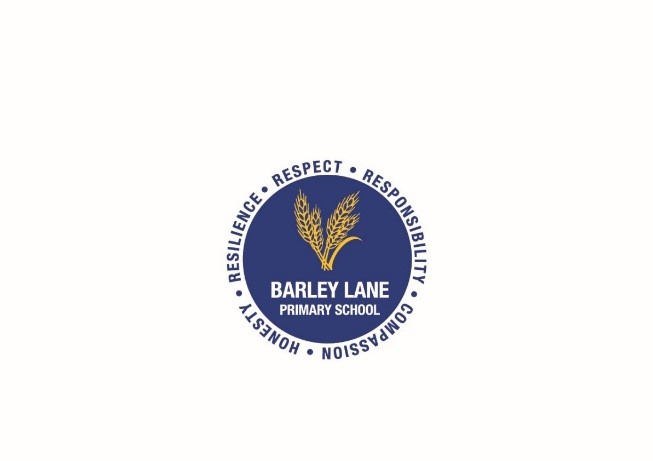 Communication with Parents
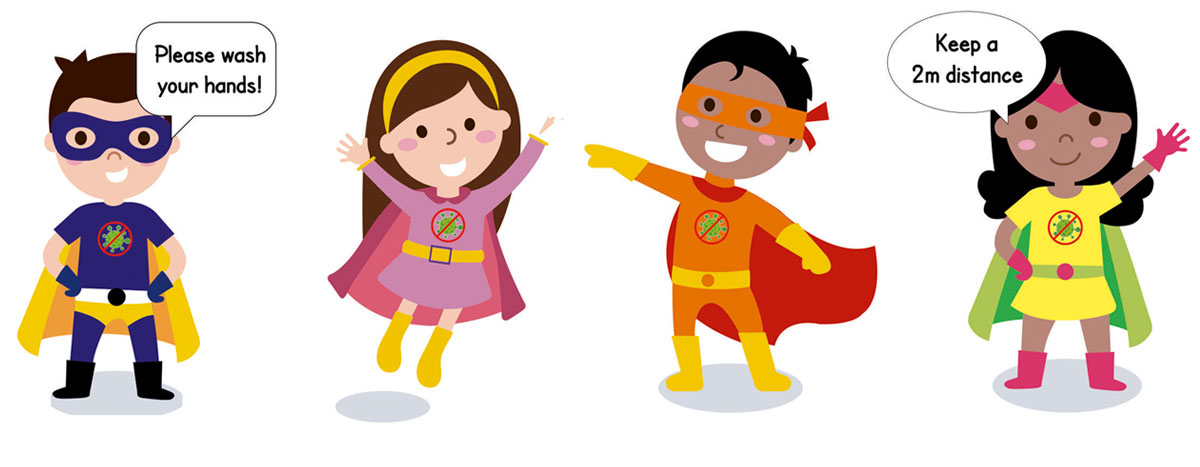 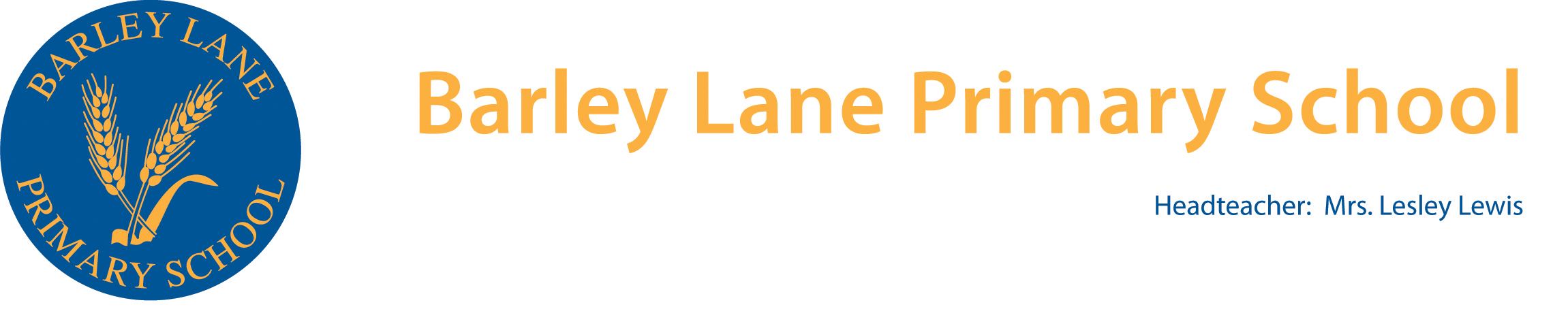 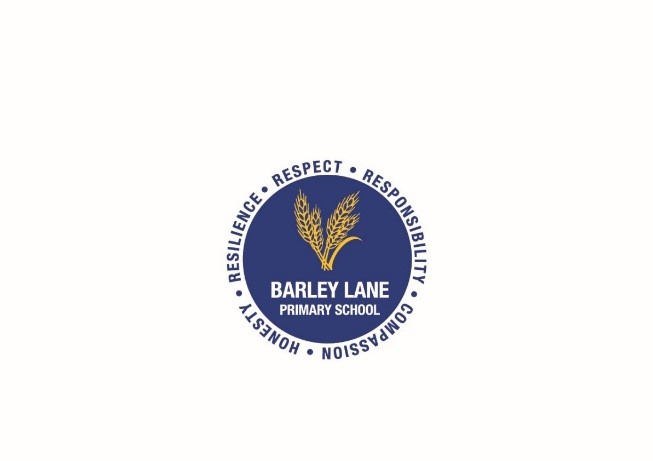 Any questions?
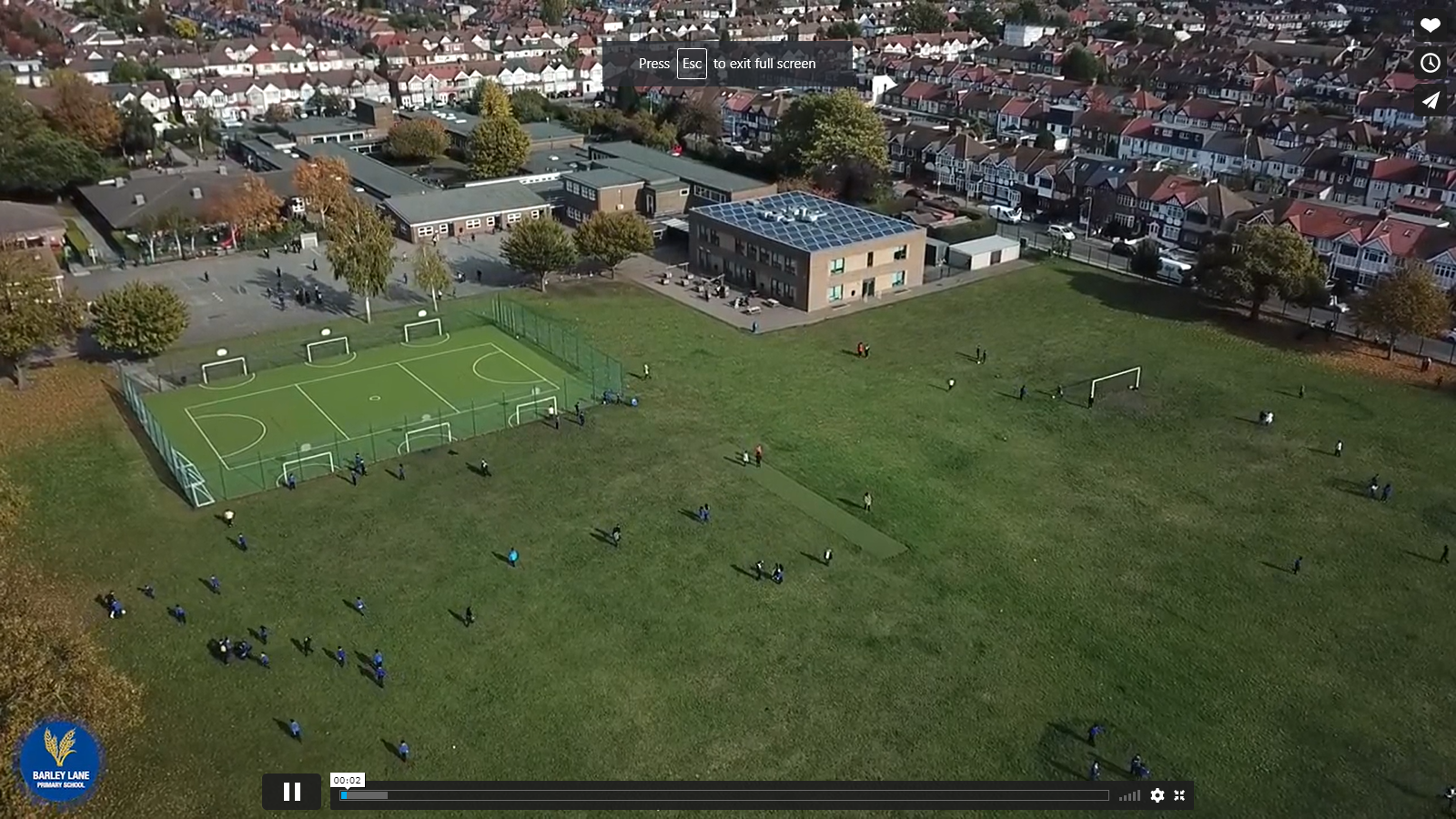 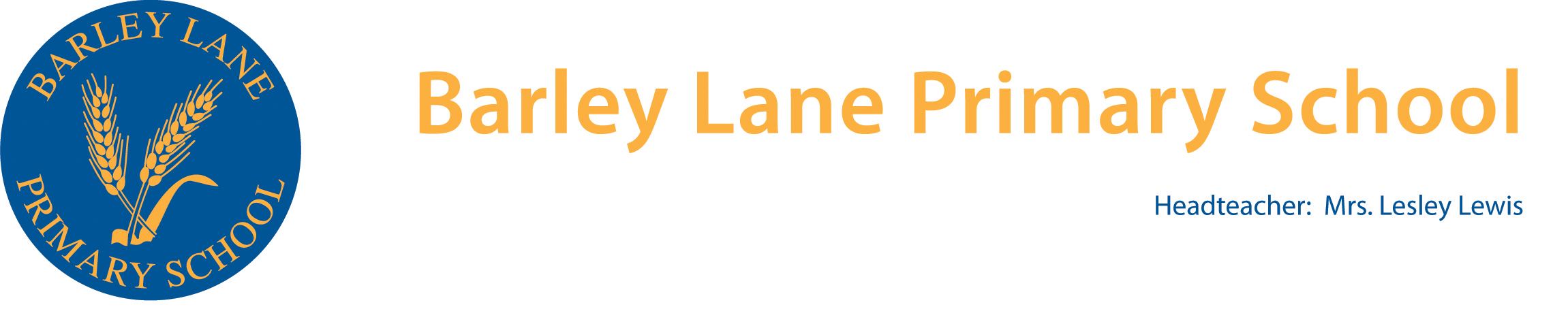